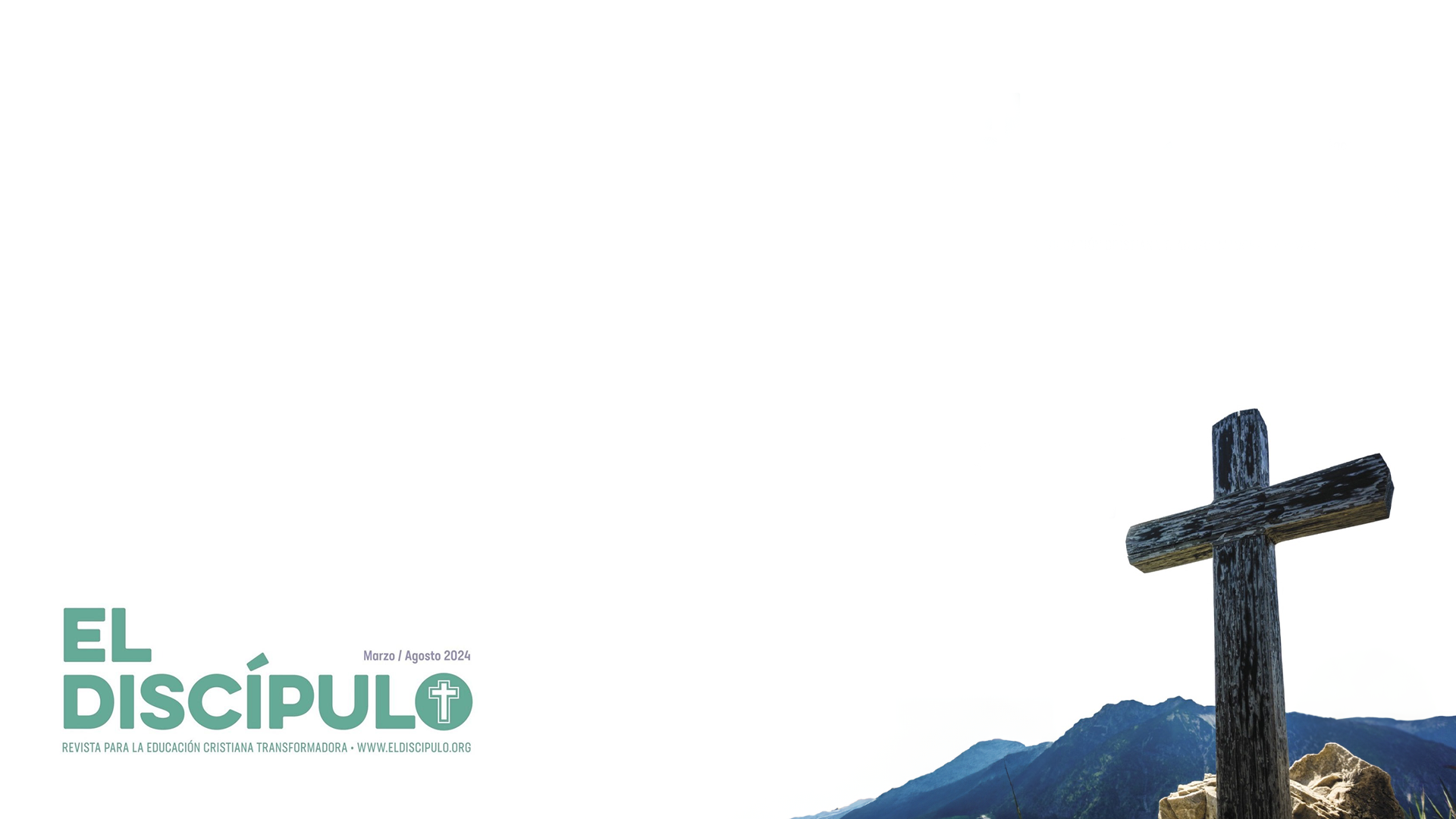 Lección 3Defender nuestra fe1 Pedro 3.8-17
«Mejor es que padezcáis haciendo el bien, si la voluntad de Dios así lo quiere, que haciendo el mal».

1 Pedro 3.17
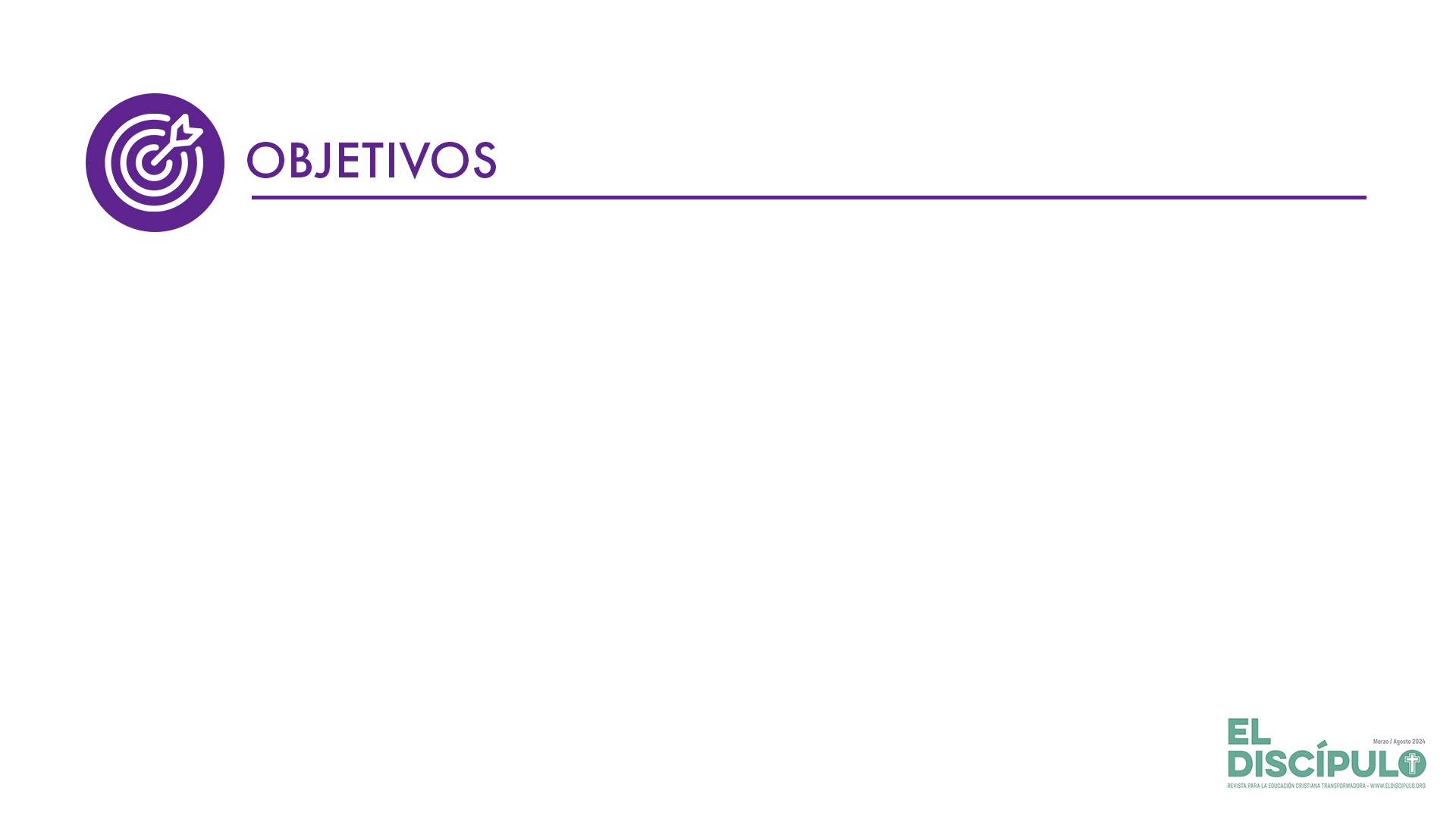 Identificar algunos de los desafíos externos que ponen a prueba la integridad de nuestra fe en Jesucristo y la cohesión de la comunidad de fe. 
Considerar la relación de actitudes y valores espirituales que el apóstol Pedro presentó a los creyentes como recursos para responder a las fuerzas antagónicas. 
Reflexionar sobre la manera en que hemos de responder en circunstancias en las cuales haya exigencias de dar razón sobre nuestra fe.
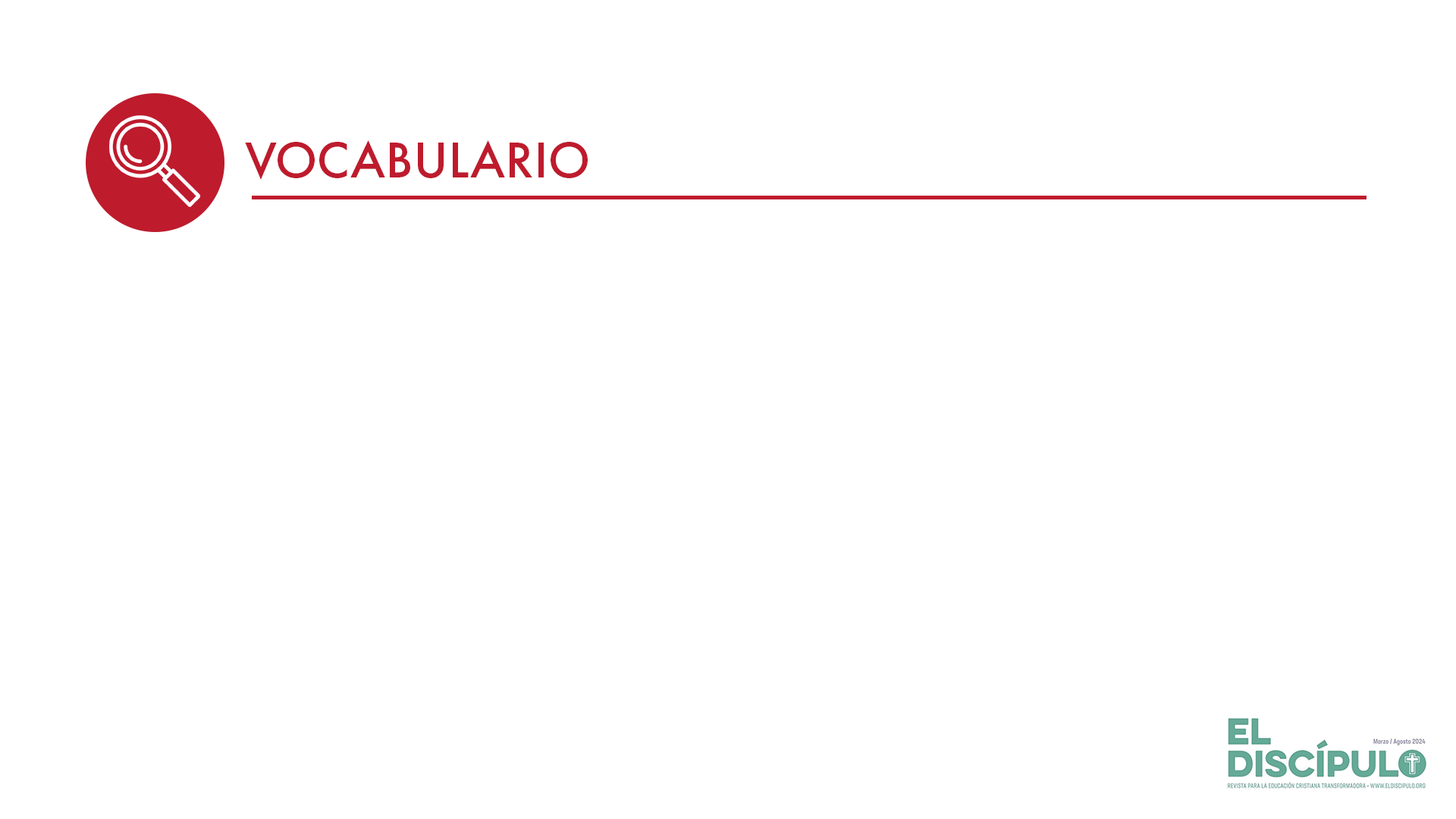 Compasión: Un sentimiento de identificación con alguien que experimenta dificultad o sufrimiento y que impulsa a tratar de remediar esa situación. Es también un rasgo de la espiritualidad de una persona.
 Bienaventurado(a): Alguien que experimenta un estado de felicidad, de gozo, y que en muchas ocasiones está relacionado con la experiencia de haber enfrentado con integridad algún desafío. Desde la perspectiva bíblica se refiere a alguien que goza de la felicidad que Dios le ha concedido.
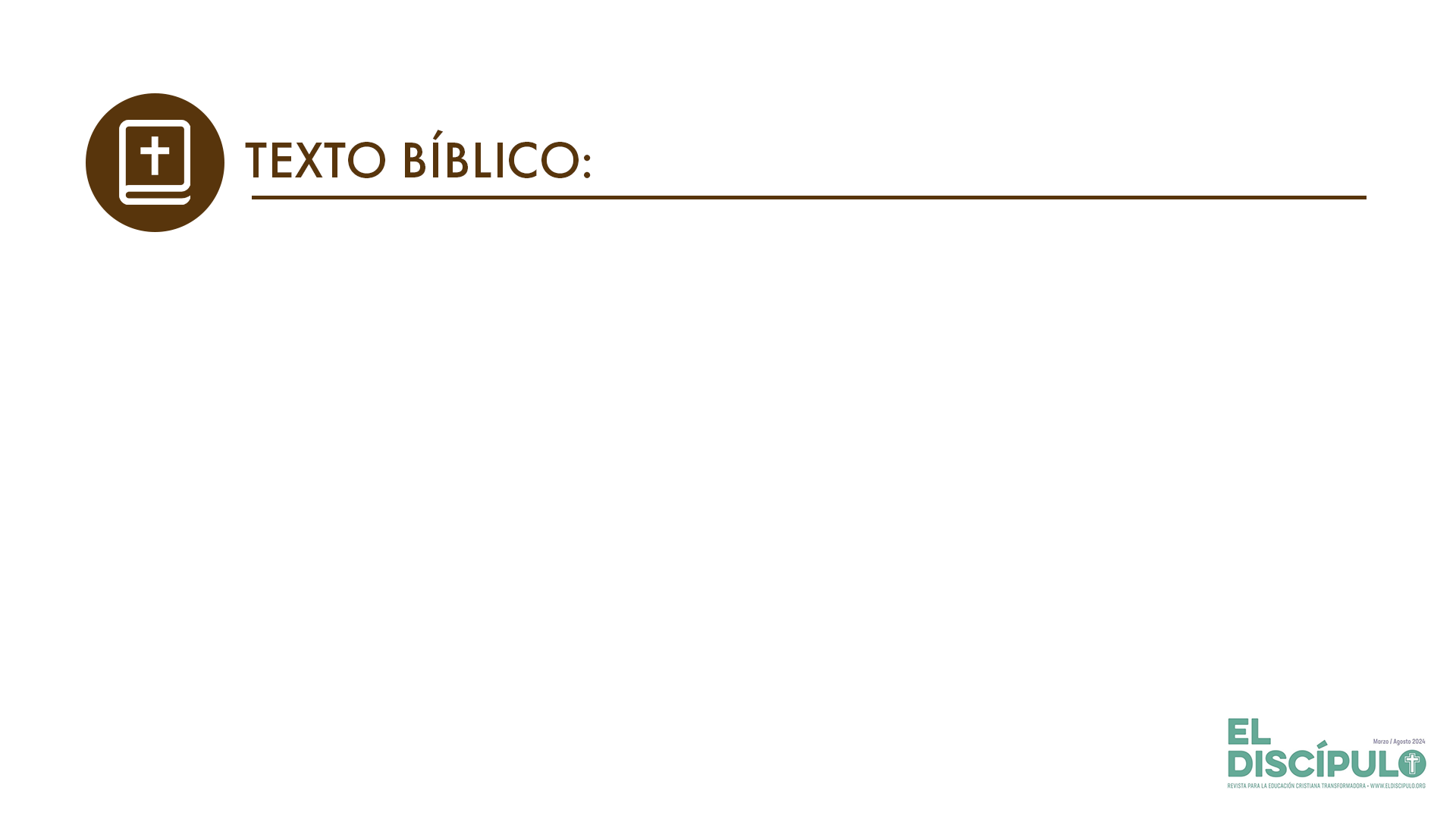 1 Pedro 3.8-17
VP

8 En fin, vivan todos ustedes en armonía, unidos en un mismo sentir y amándose como hermanos. Sean bondadosos y humildes. 

9 No devuelvan mal por mal ni insulto por insulto. Al contrario, devuelvan bendición, pues Dios los ha llamado a recibir bendición.
RVR

8 En fin, sed todos de un mismo sentir, compasivos, amándoos fraternalmente, misericordiosos, amigables. 

9 No devolváis mal por mal, ni maldición por maldición, sino por el contrario, bendiciendo, sabiendo que fuisteis llamados a heredar bendición,
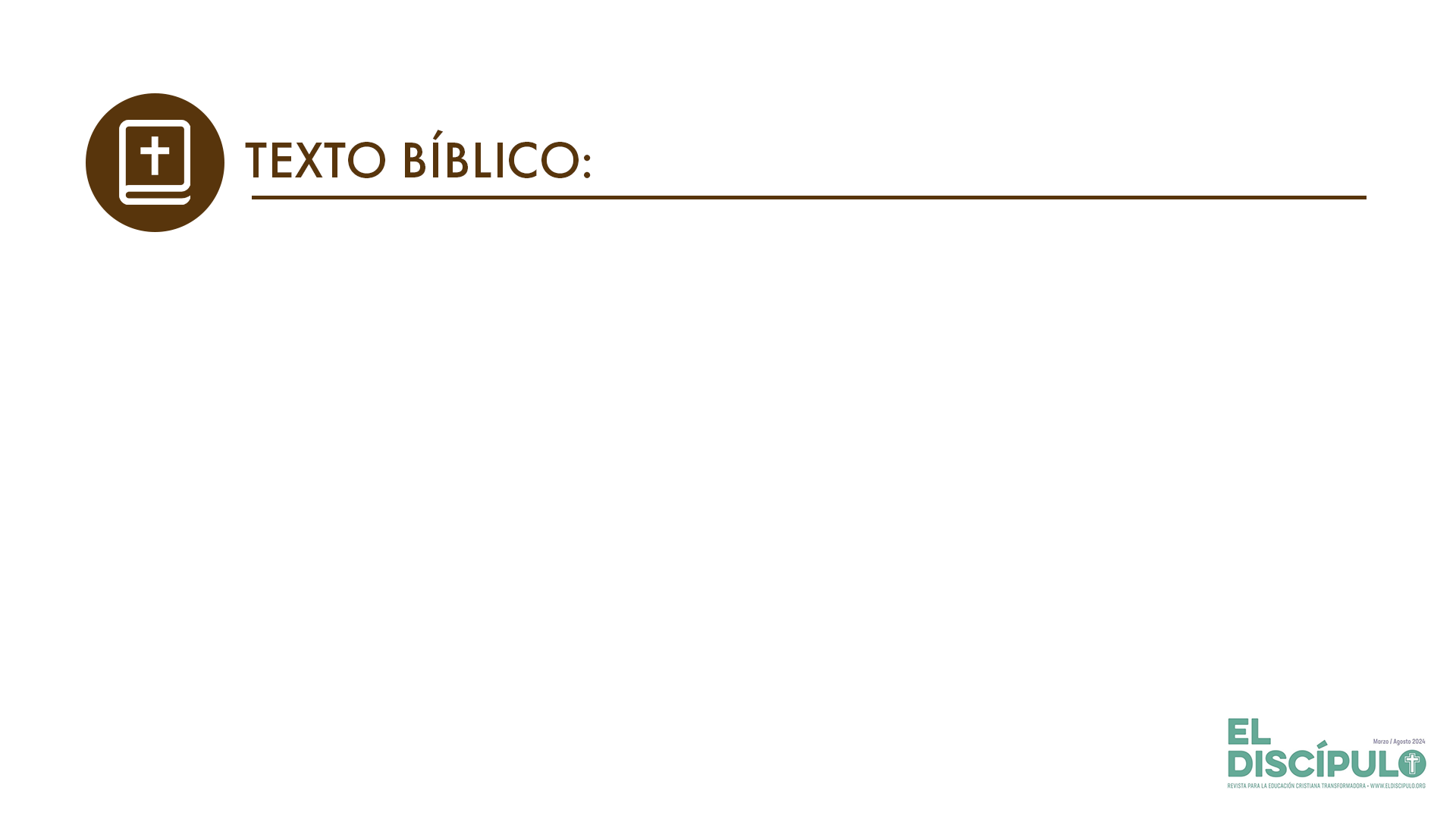 1 Pedro 3.8-17
VP

10 Porque: «Quien quiera amar la vida y pasar días felices, cuide su lengua de hablar mal y sus labios de decir mentiras; 

11 aléjese del mal y haga el bien, busque la paz y sígala.
RVR

10 porque: «El que quiere amar la vida y ver días buenos, refrene su lengua de mal y sus labios no hablen engaño; 

11 apártese del mal y haga el bien; busque la paz y sígala,
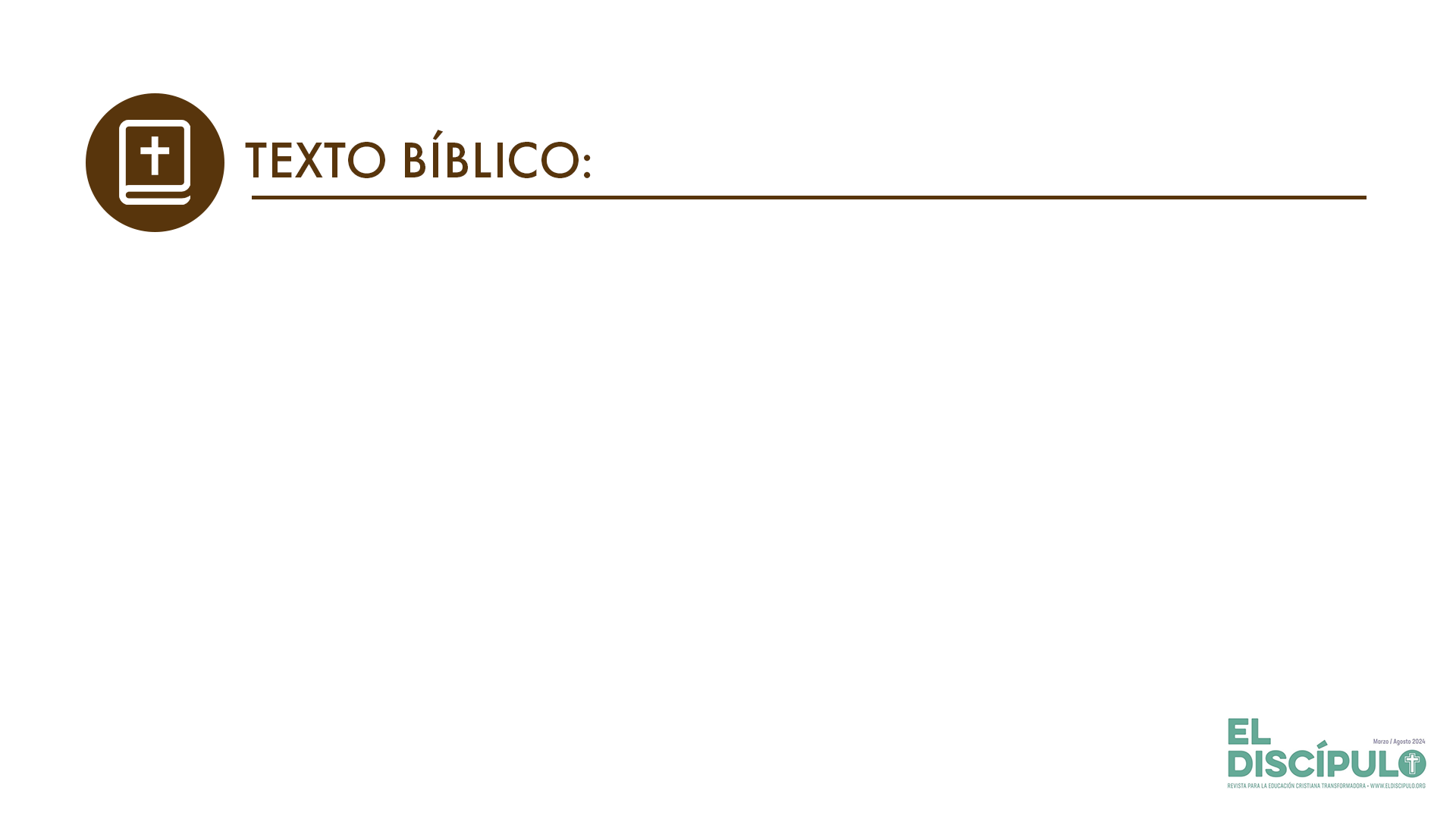 1 Pedro 3.8-17
VP

12 Porque el Señor cuida a los justos y presta oídos a sus oraciones, pero está en contra de los malhechores.» 

13 ¿Quién podrá hacerles mal, si ustedes se empeñan siempre en hacer el bien?
RVR

12 porque los ojos del Señor están sobre los justos, y sus oídos atentos a sus oraciones; pero el rostro del Señor está contra aquellos que hacen el mal». 
13 ¿Quién es aquel que os podrá hacer daño, si vosotros seguís el bien?
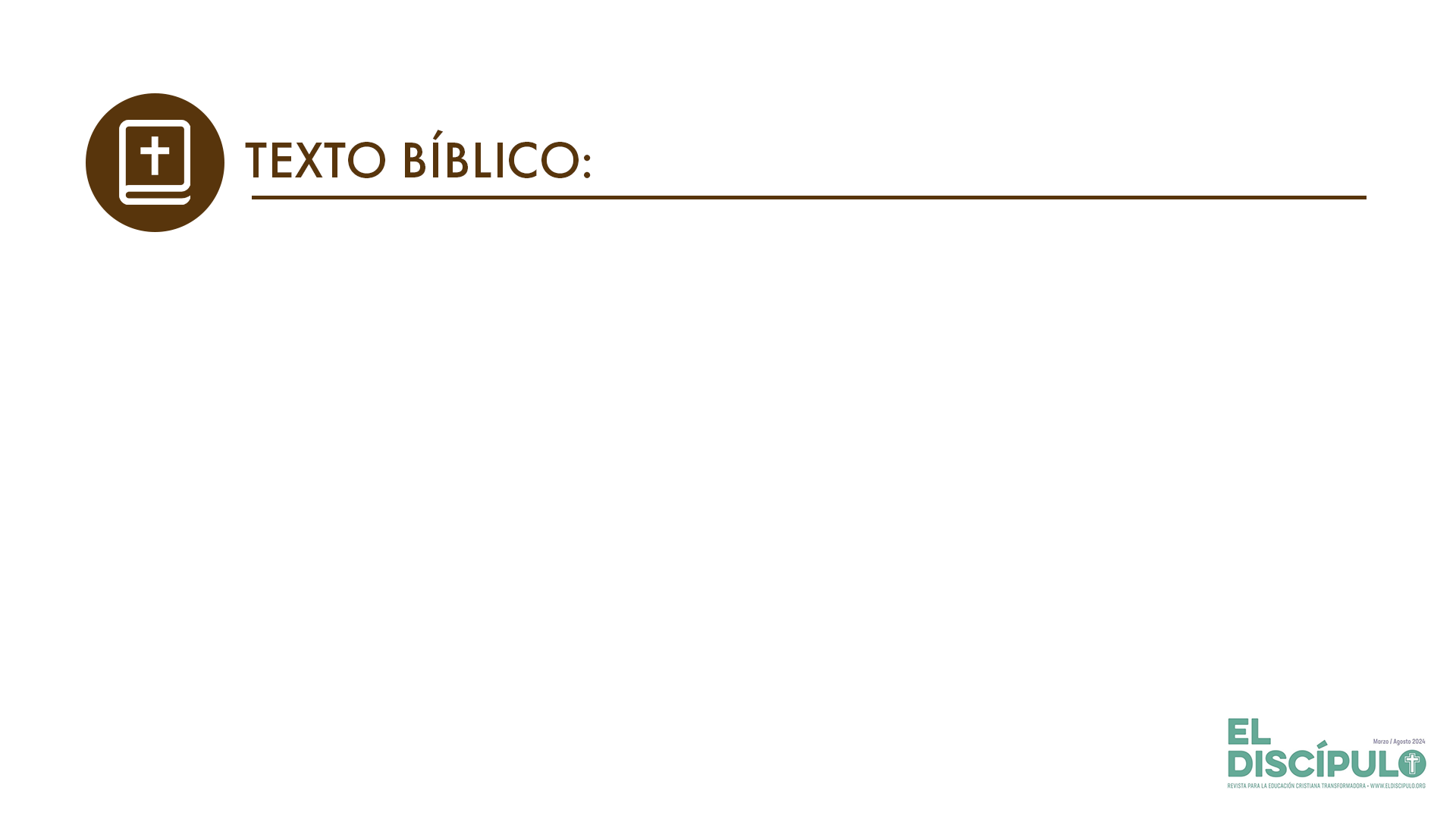 1 Pedro 3.8-17
VP

14 Pero aun si por actuar con rectitud han de sufrir, ¡dichosos ustedes! No tengan miedo a nadie, ni se asusten, 

15 sino honren a Cristo como Señor en sus corazones. Estén siempre preparados a responder a todo el que les pida razón de la esperanza que ustedes tienen,
RVR

14 Pero también si alguna cosa padecéis por causa de la justicia, bienaventurados sois. Por tanto, no os amedrentéis por temor de ellos, ni os inquietéis. 

15 Al contrario, santificad a Dios el Señor en vuestros corazones, y estad siempre preparados para presentar defensa con mansedumbre y reverencia ante todo el que os demande razón de la esperanza que hay en vosotros.
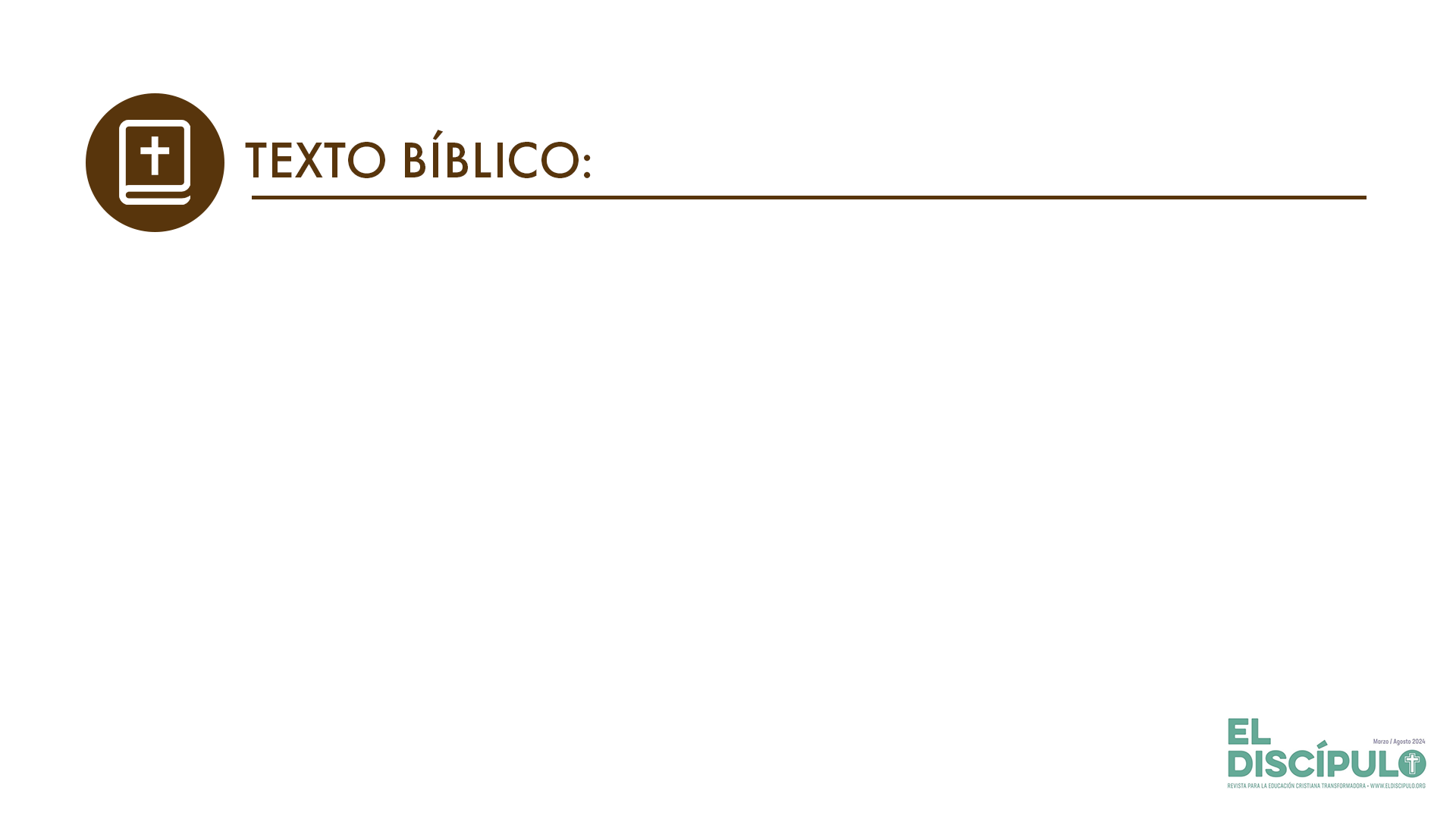 1 Pedro 3.8-17
VP

16 pero háganlo con humildad y respeto. Pórtense de tal modo que tengan tranquila su conciencia, para que los que hablan mal de su buena conducta como creyentes en Cristo, se avergüencen de sus propias palabras. 

17 Es mejor sufrir por hacer el bien, si así lo quiere Dios, que por hacer el mal.
RVR

16 Tened buena conciencia, para que en lo que murmuran de vosotros como de malhechores, sean avergonzados los que calumnian vuestra buena conducta en Cristo. 

17 Mejor es que padezcáis haciendo el bien, si la voluntad de Dios así lo quiere, que haciendo el mal.
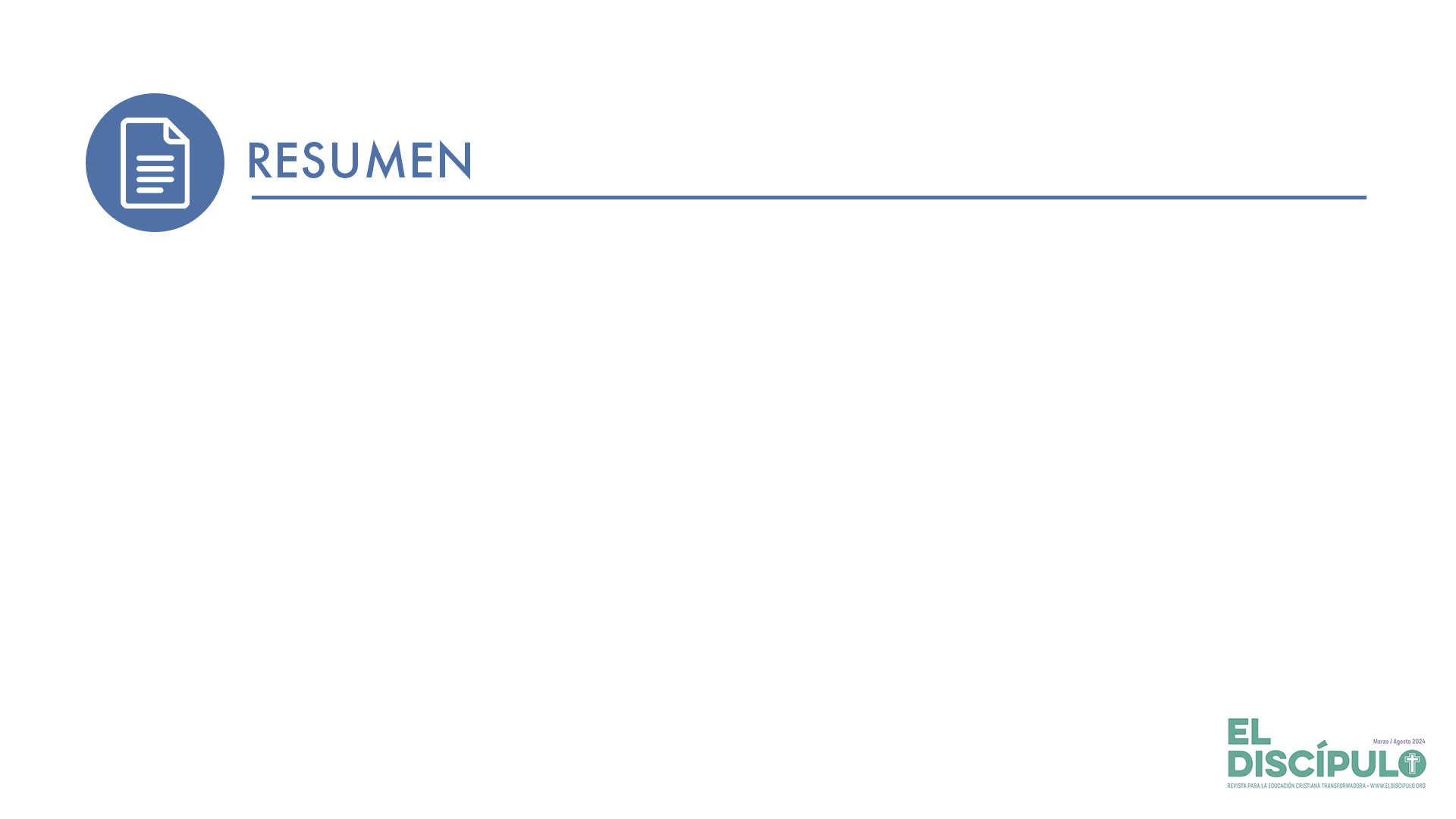 En un contexto como el que enfrentaron aquellos primeros cristianos, no solo de persecución oficial sino de diversas manifestaciones de rechazo por sectores del entorno sociocultural, era un imperativo crítico ejercitar todos los recursos de la fe en Jesucristo para mantener la coherencia y la esperanza al interior de la comunidad de fe. 
También hoy, en medio de situaciones que pueden vulnerar nuestra capacidad de mantenernos unidos en propósito y acción necesitamos recurrir –asistidos por el Espíritu– a los surtidores de valores espirituales, a una conciencia renovada y a un sentido de esperanza que mantenga coherente el tejido de vida fraternal.
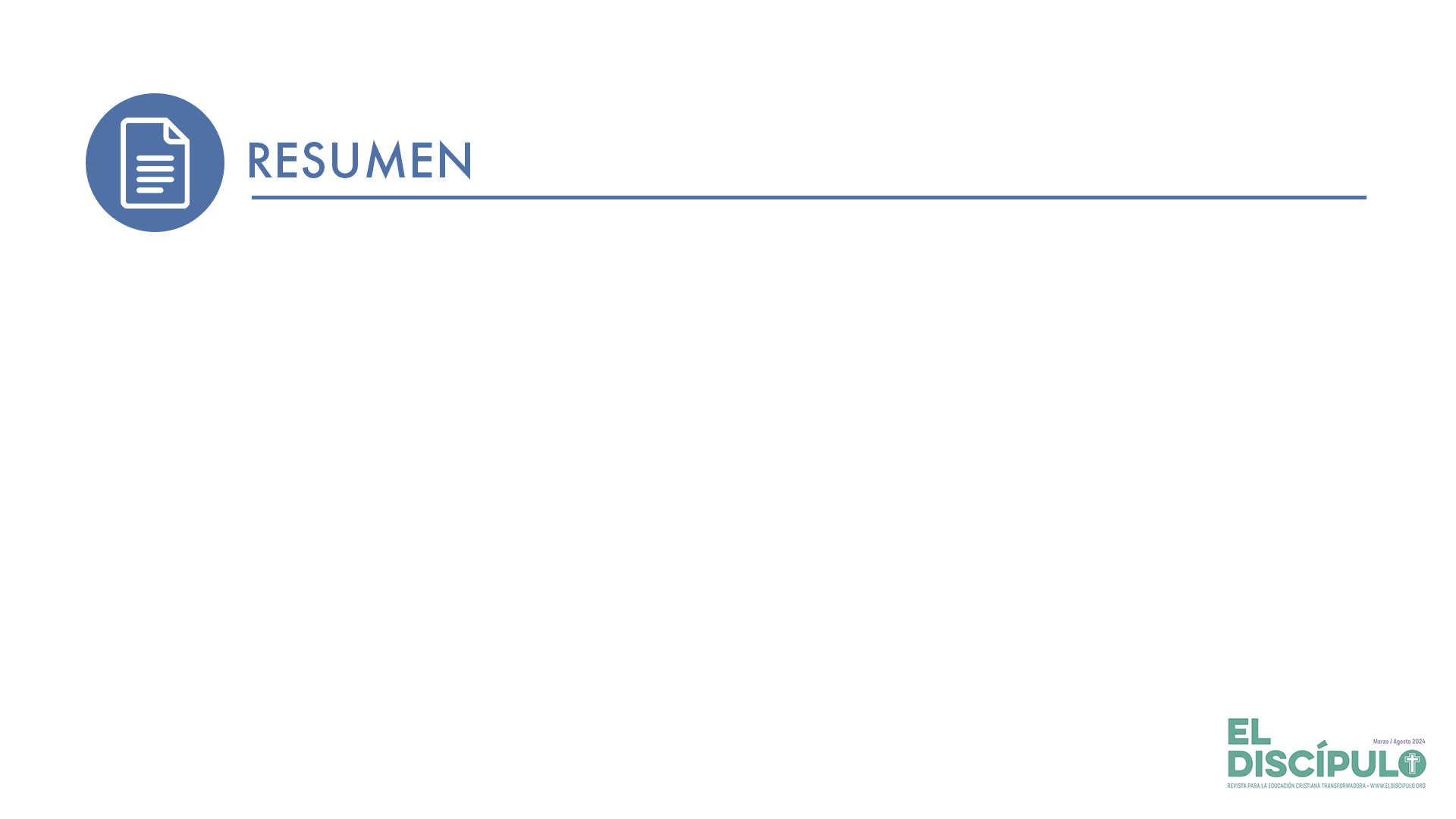 En el trasfondo de la pregunta planteada por Pedro está la certeza de que practicar la bondad como norma de vida y testimonio de fe puede conseguir que aun con los reveses y los golpes que se puedan recibir, la contextura espiritual sobre la cual está fundamentado nuestro carácter cristiano no será dañada. En la medida en que un creyente y una comunidad de fe hayan internalizado y ejercitado esa convicción, podrán mantenerse firmes frente a toda clase de desafíos.
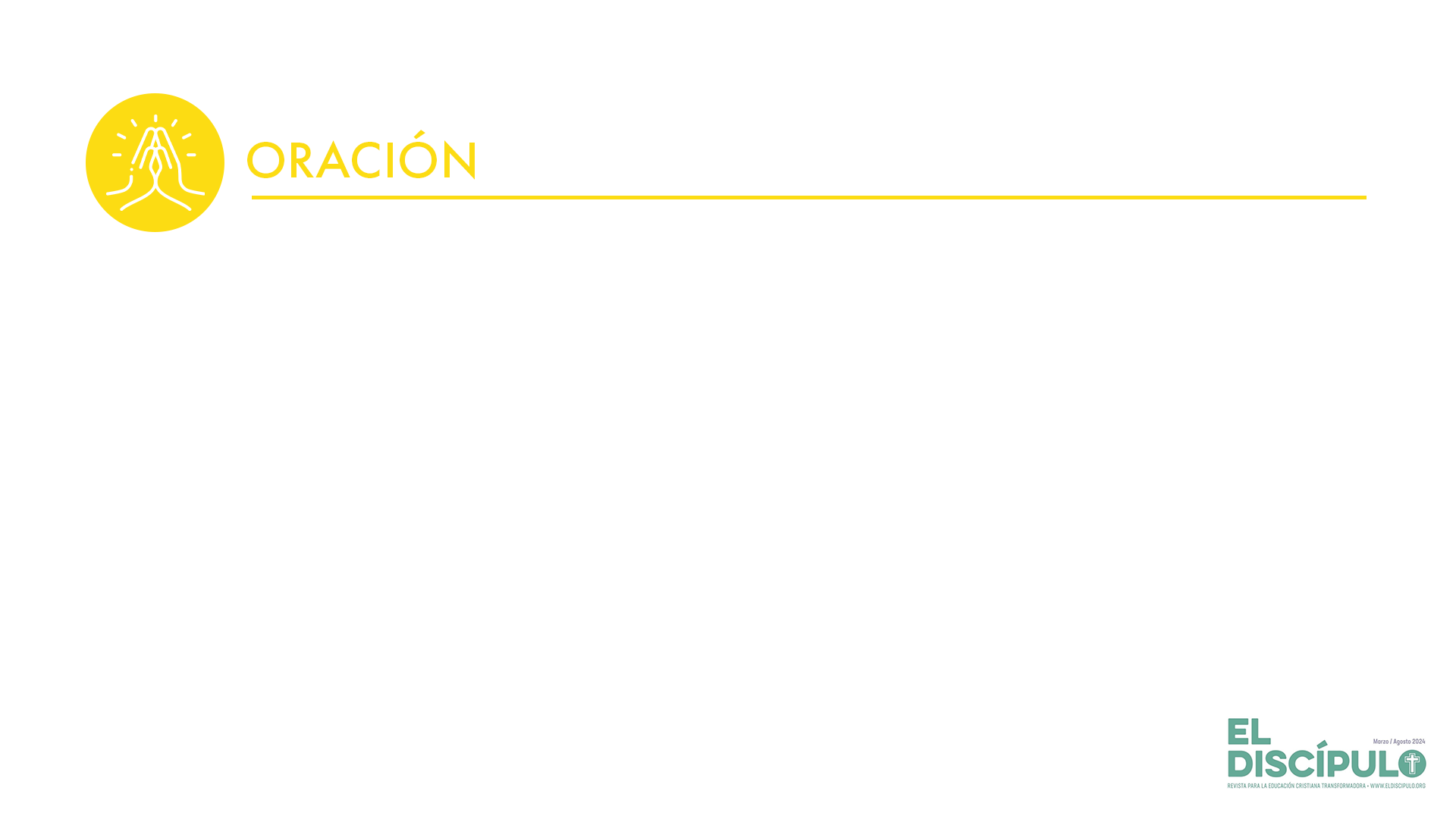 Señor y Dios de nuestras vidas, fortalece nuestra sensibilidad y voluntad para mantenernos en un mismo sentir como creyentes frente a la infinidad de situaciones que desafían nuestra fe. Permite que los valores espirituales que hemos recibido de nuestra fe en Jesucristo operen como instrumentos para fortalecer diariamente los fundamentos de nuestra esperanza y para testificar con bondad y firmeza donde se nos pida razón de nuestra fe. En Jesucristo oramos. Amén.